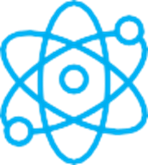 F I Z I K A
6- sinf
MAVZU: JISMLARNING MASSA MARKAZI VA UNI ANIQLASH. MUVOZANAT TURLARI
JISMLARNING MUVOZANATI
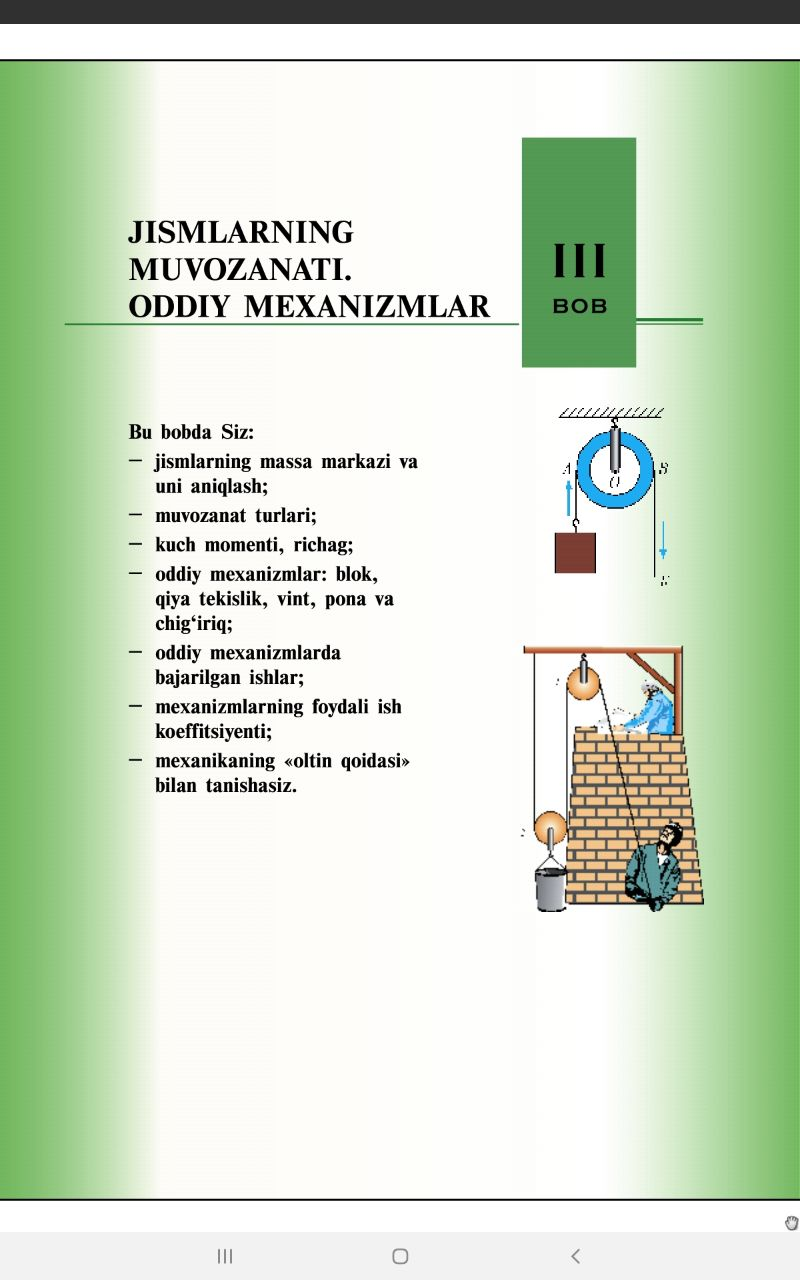 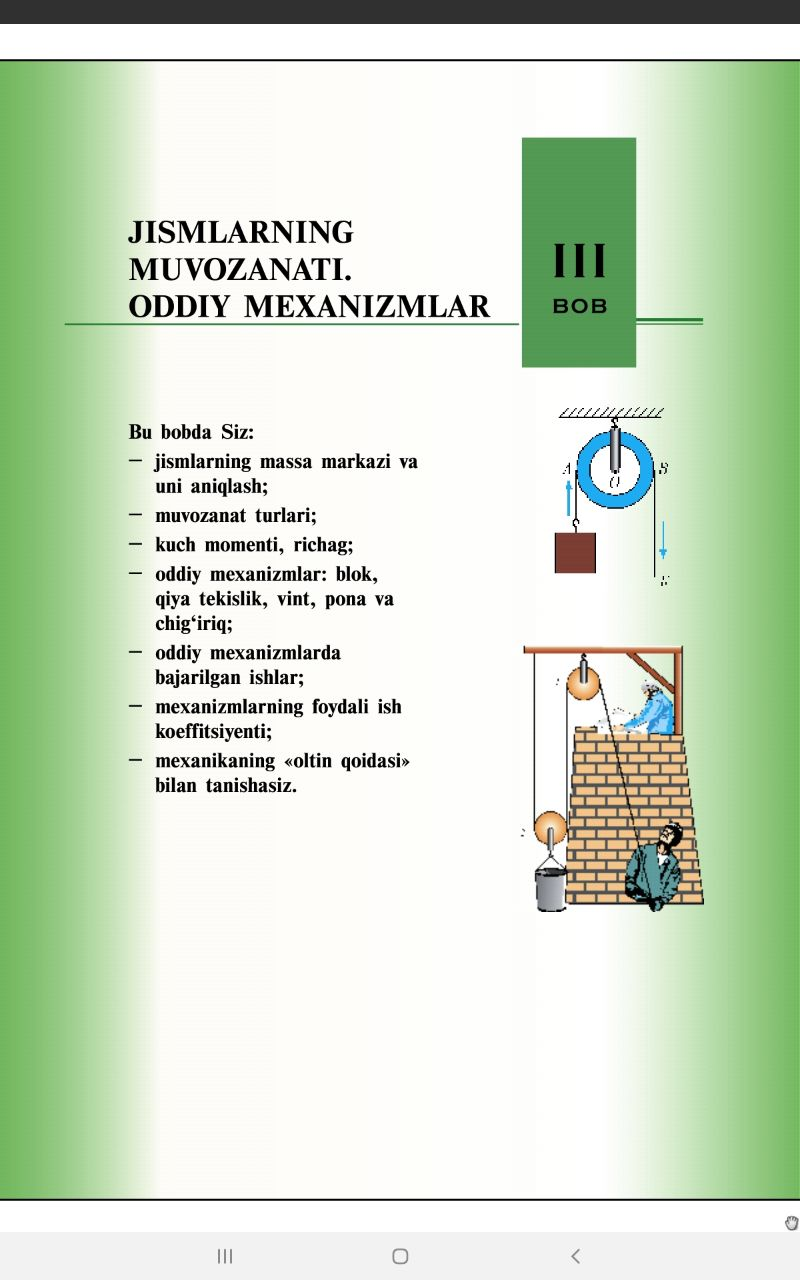 JISMLARNING MASSA MARKAZI
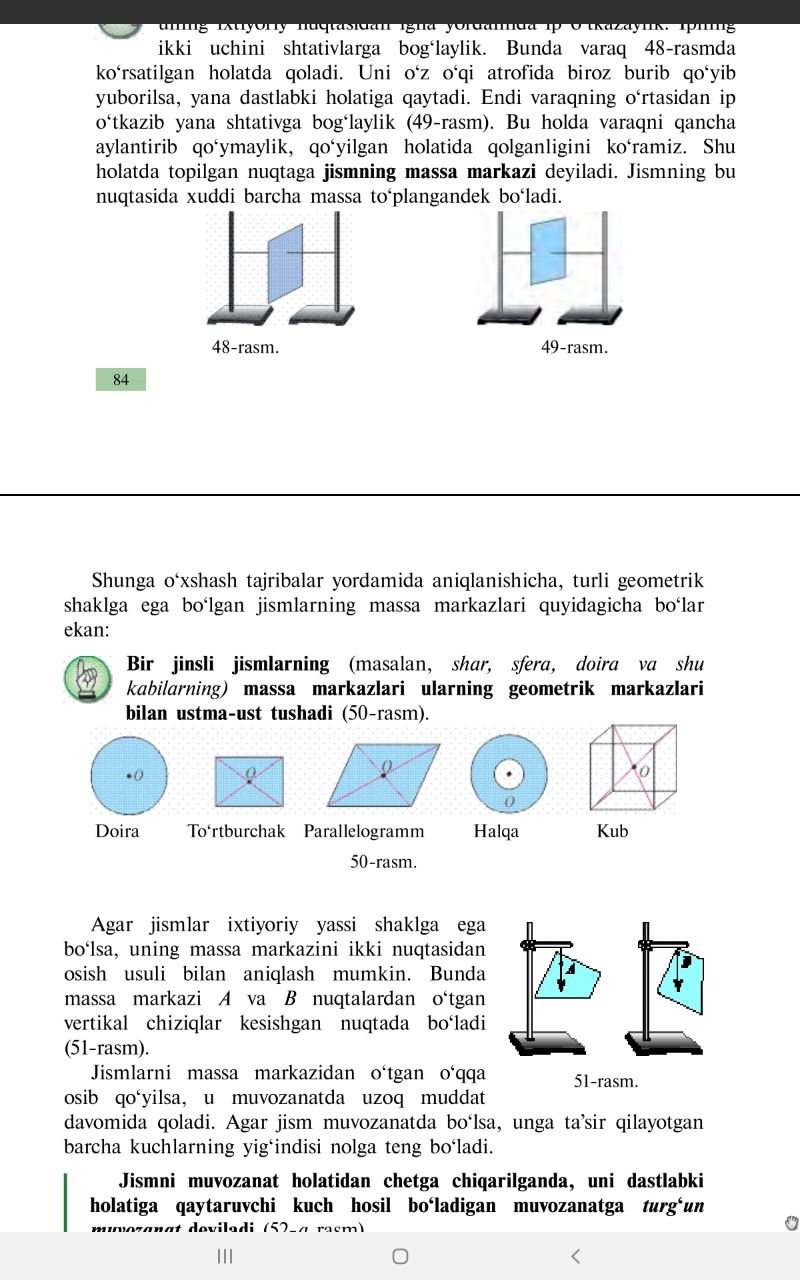 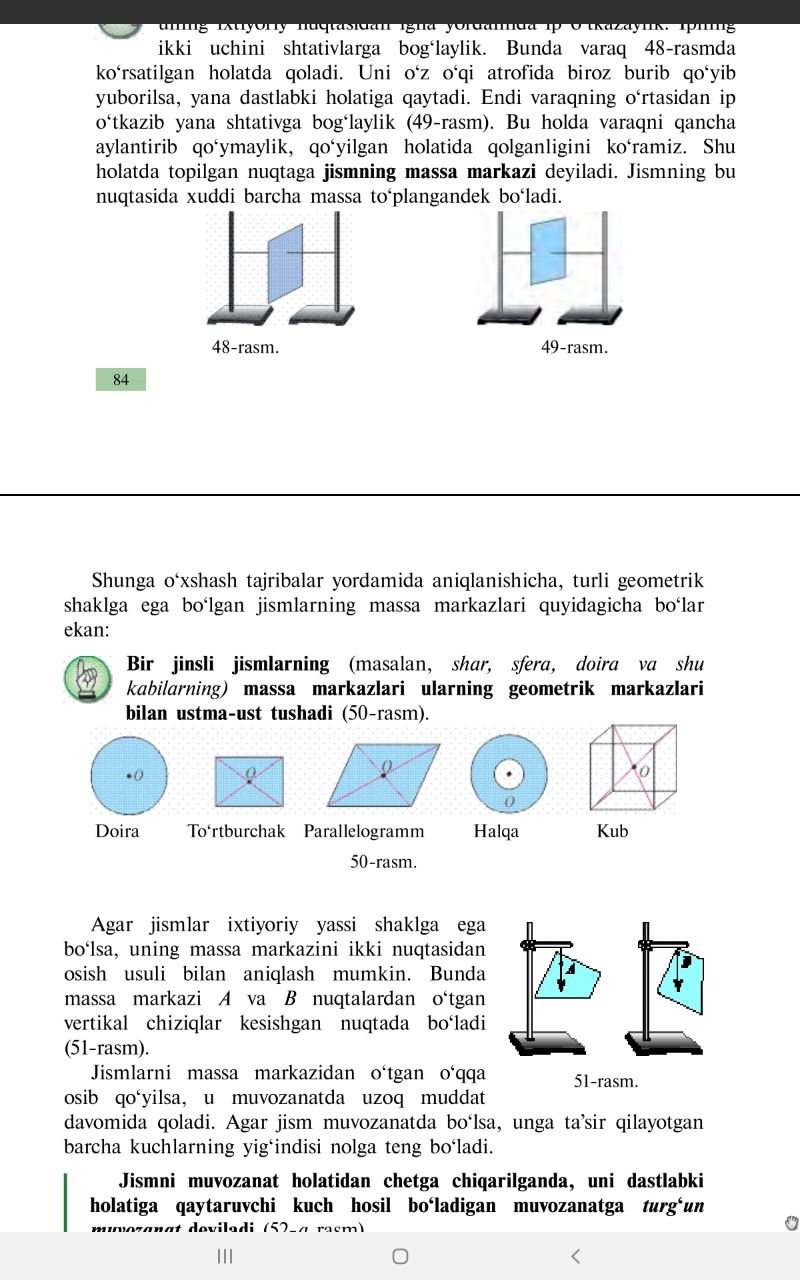 TURLI GEOMETRIK SHAKLLAR
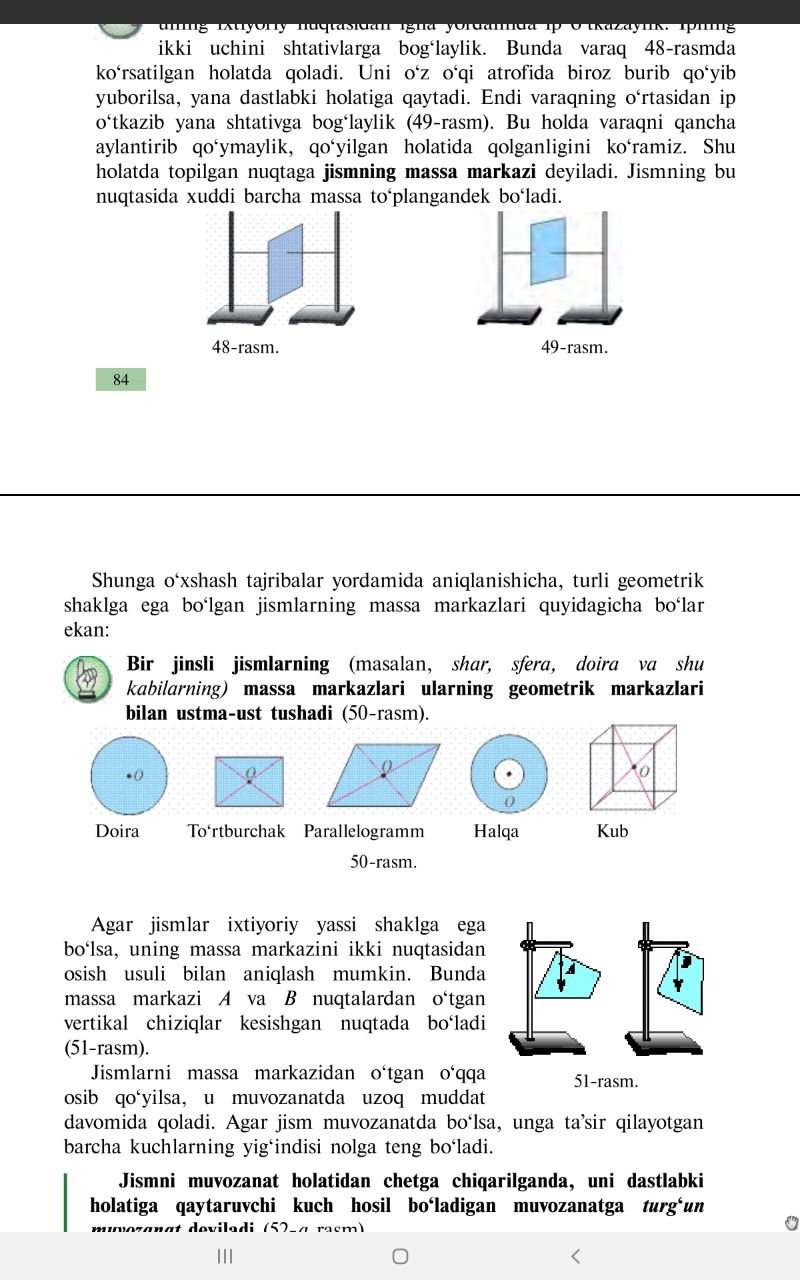 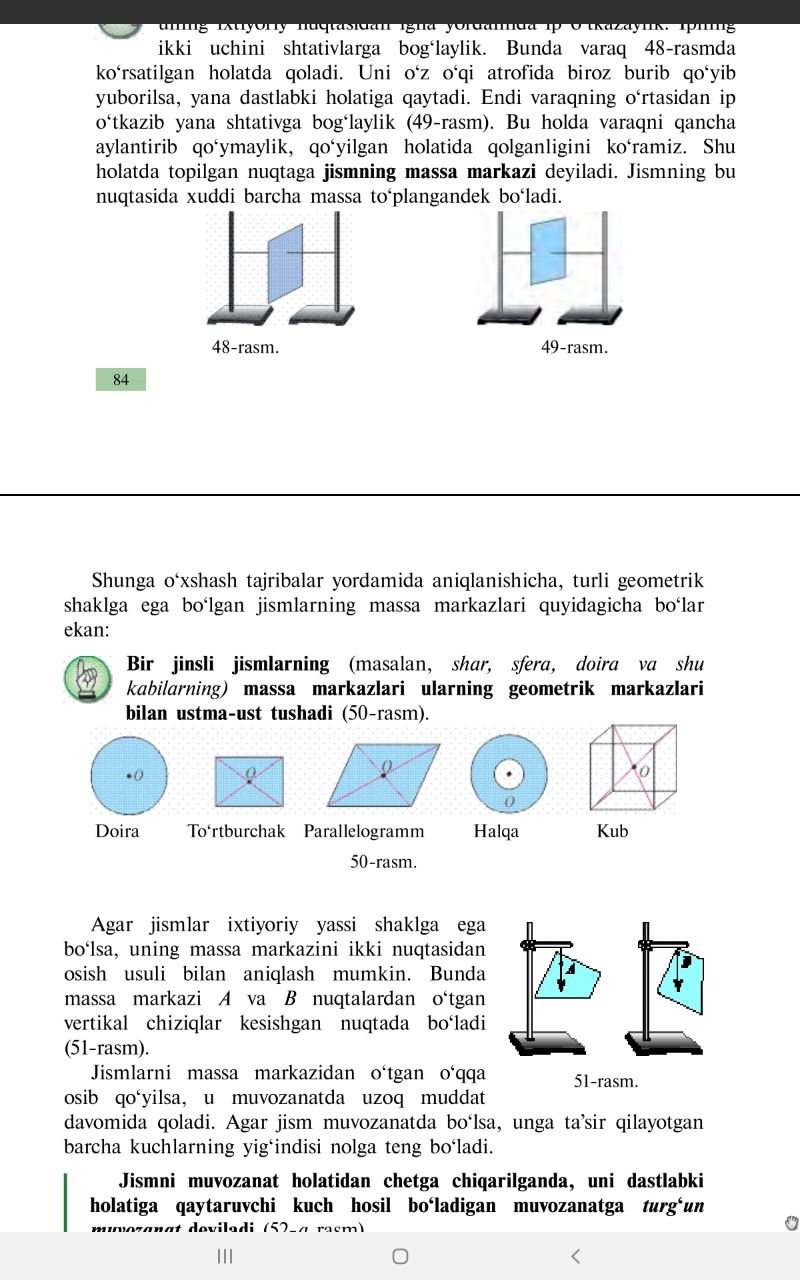 Bir jinsli jismlarning massa markazlari ularning geometrik markazlari bilan ustma-ust tushadi.
IXTIYORIY YASSI SHAKLDAGI JISM
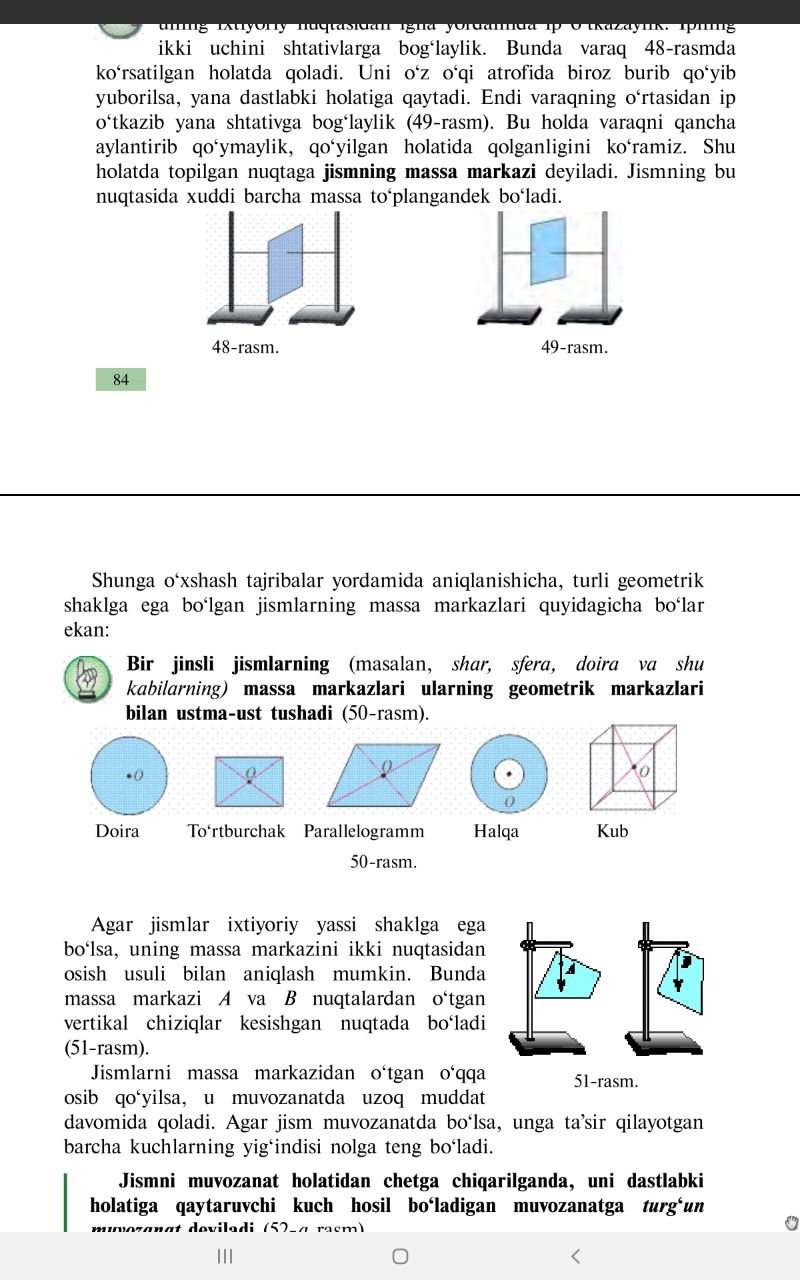 IXTIYORIY YASSI SHAKLDAGI JISM
MUVOZANAT TURLARI
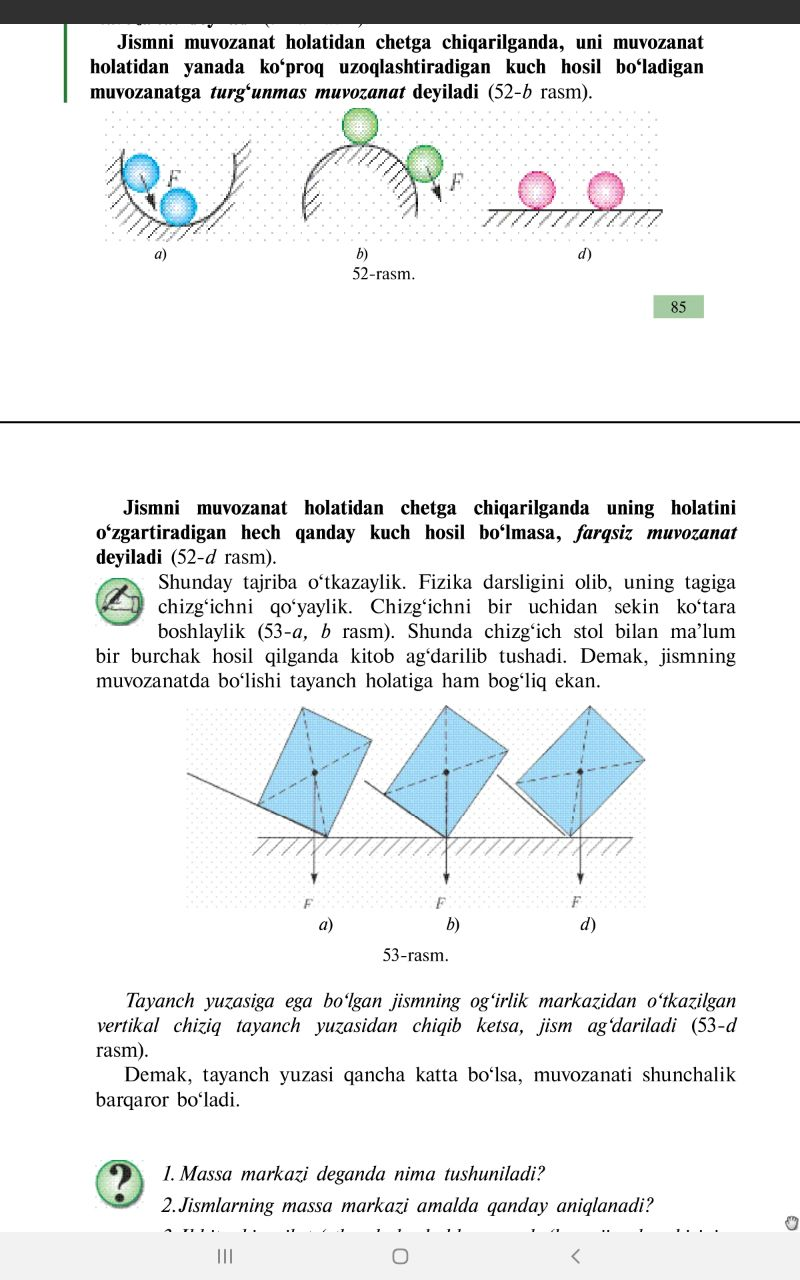 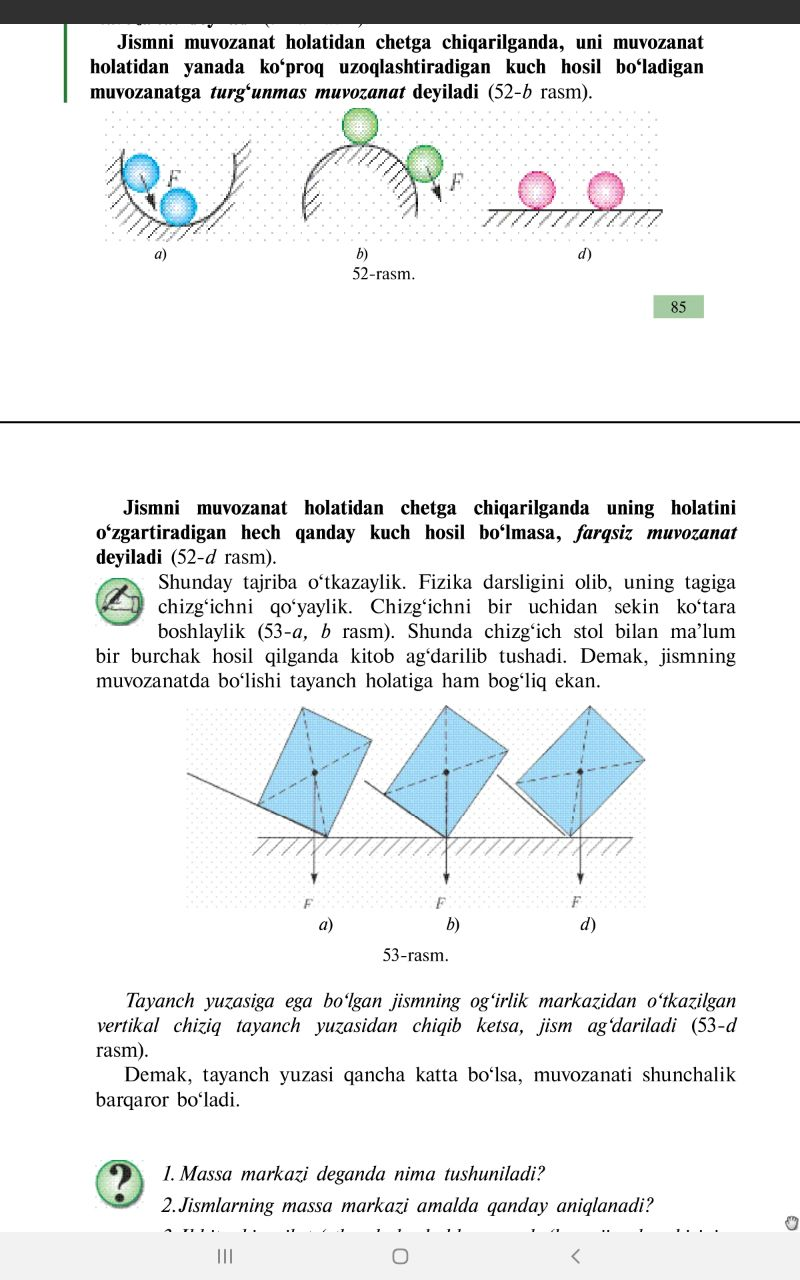 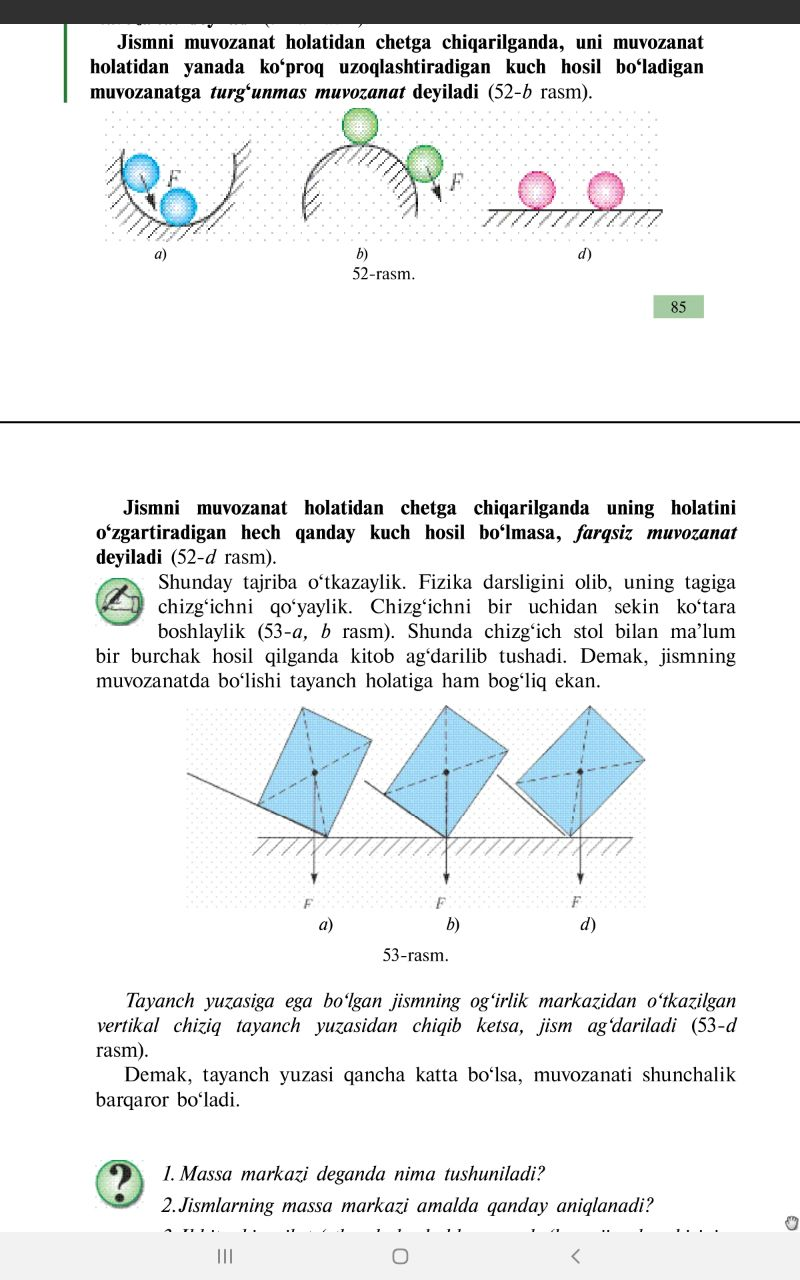 Turg‘un  muvozanat
Turg‘unmas  muvozanat
Farqsiz  muvozanat
TAJRIBA
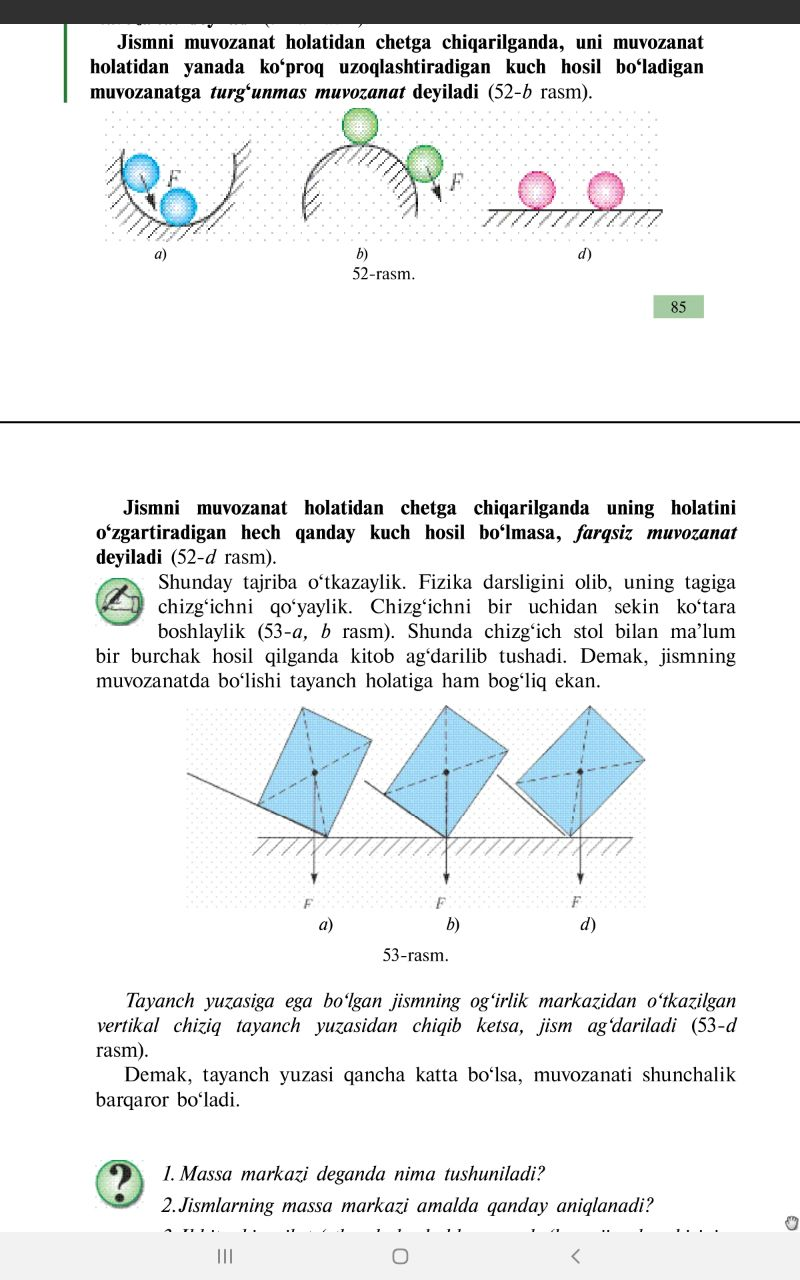 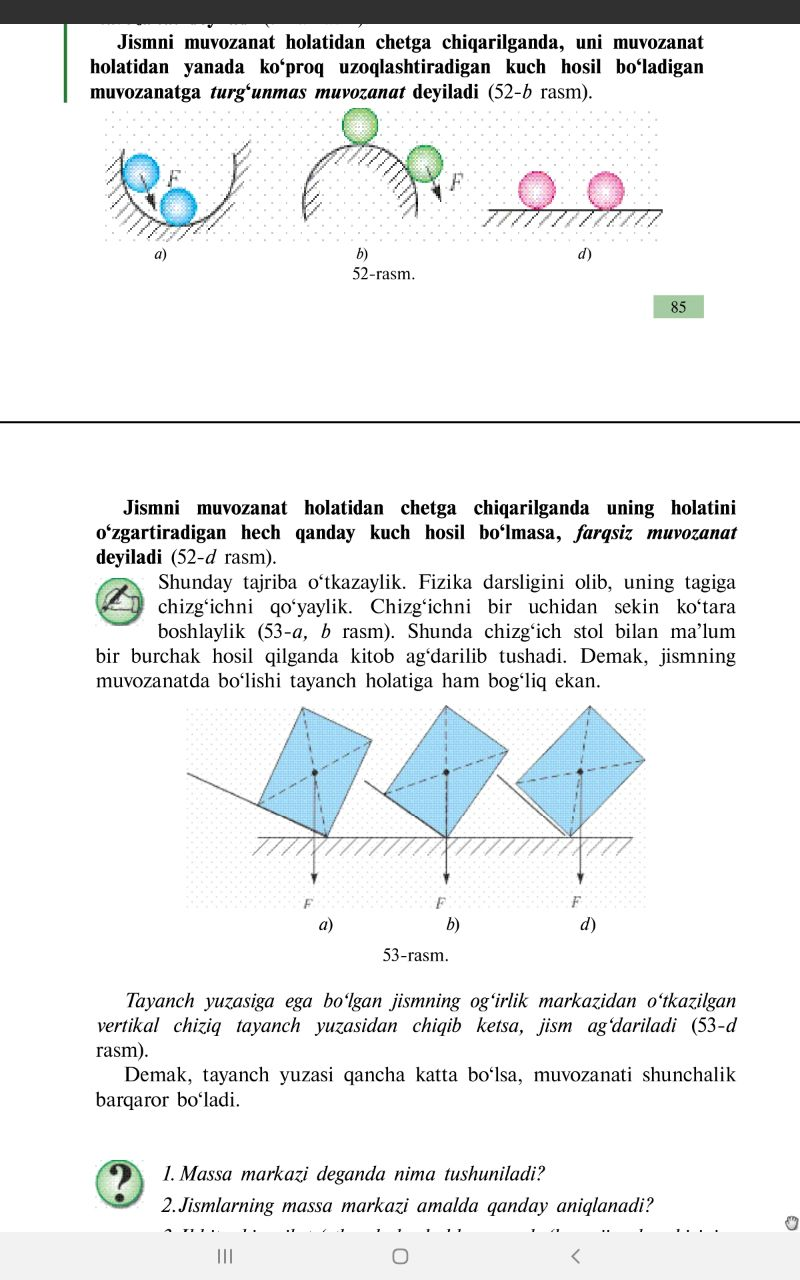 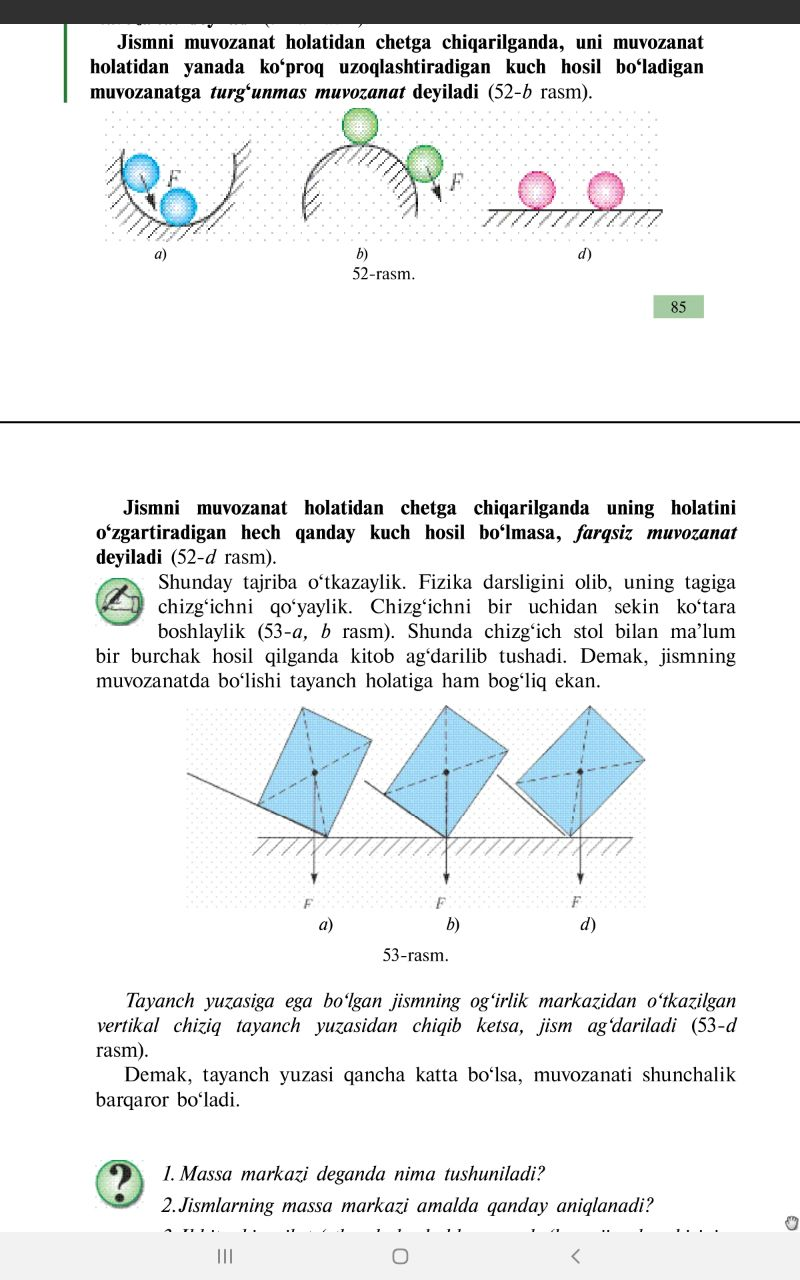 MUVOZANAT TURLARI
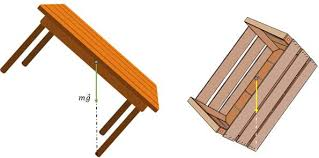 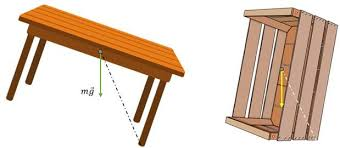 Turg‘un  muvozanat
Turg‘unmas  muvozanat
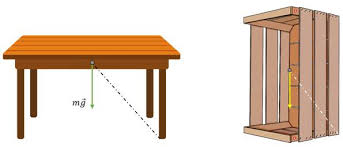 Farqsiz  muvozanat
MUVOZANAT TURLARI
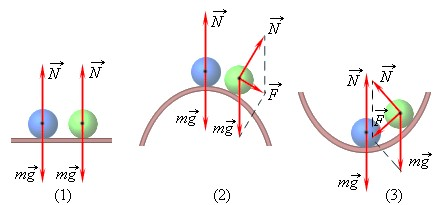 Turg‘unmas
Turg‘un
Farqsiz
JISMLARNING MUVOZANATI
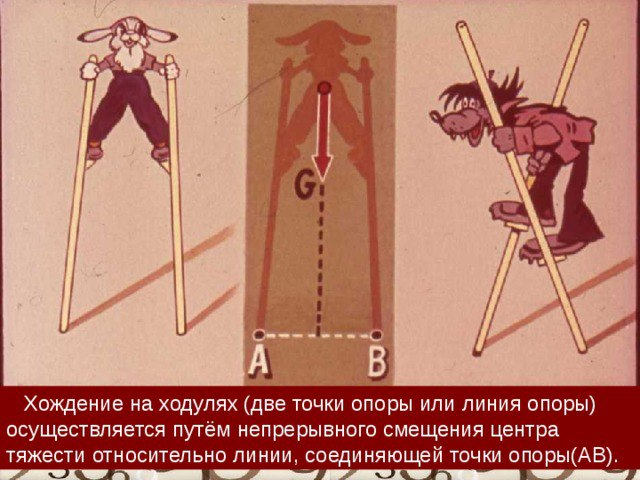 Xulosa
Demak, tayanch yuzasi qanchalik katta bo‘lsa, muvozanati shunchalik barqaror bo‘ladi.
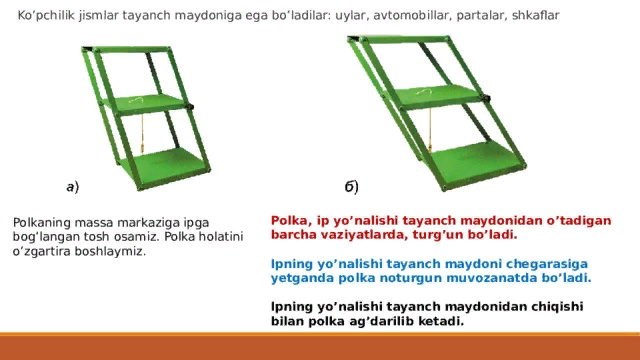 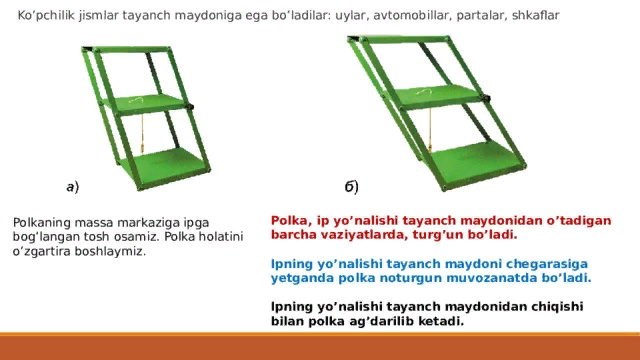 Mustaqil bajarish uchun topshiriqlar:
Mavzu oxiridagi savollarga javob yozing.
8-mashqning 6-, 7-, 8- masalalarini yeching.
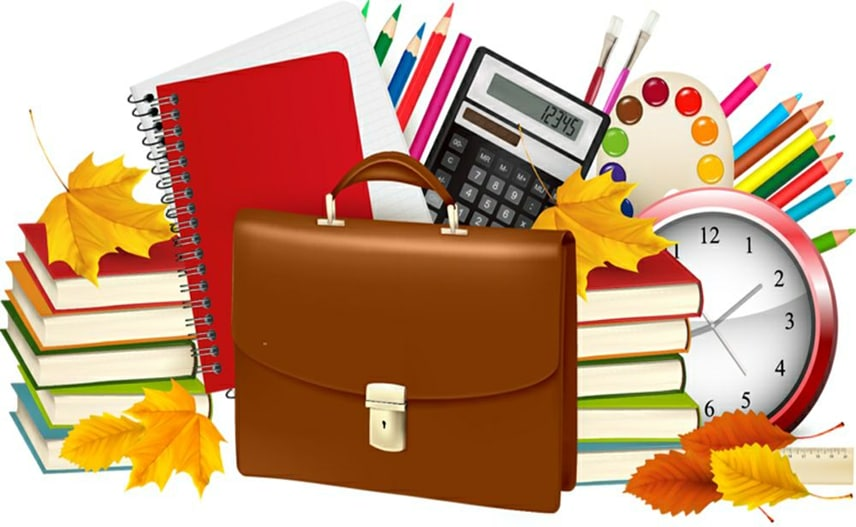